Atributi – po katerih atributih uporabniki iščejo?
Katarina Švab
mlada raziskovalka
Obstoječi bibliografski sistemi
Katere poznate?
Kaj menite so primerni za uporabnike?
da/ne 
Zakaj da oz. zakaj ne?
Pogled v zgodovino katalogizacije
1791: Navodila za centralni katalog fr. podržavljenih knjižnic
1841: Anthony Panizzi (91 načel): gradivo po abecedi avtorjev
1876: Charles A. Cutter, pravilnik za križni katalog (kombinacija: abecedni imenski in abecedni stvarni katalog) CUTTERJEVI CILJI
1927: IFLA
1953: Seymour Lubetzky (dvojni pomen knjige: materialni objekt, ki predstavlja intelektualno delo)
Eva Verona (Literary unit versus bibliographical unit, 1959)
1961: Pariška načela
1971: ISBD(M)
1997: FZBZ
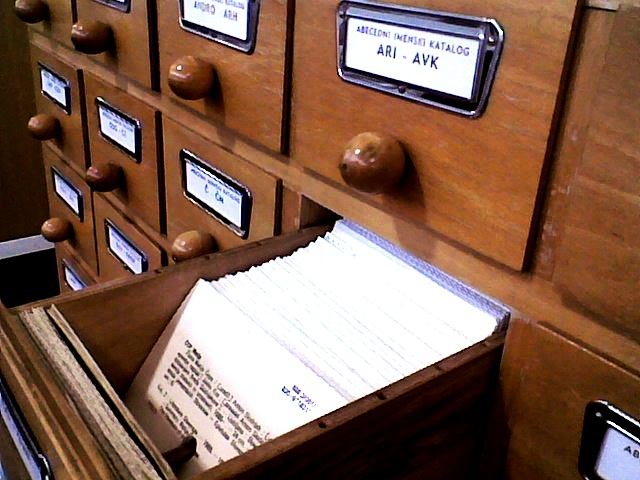 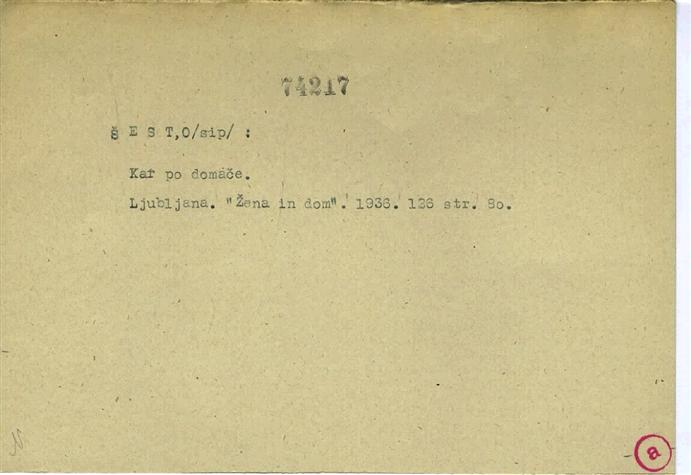 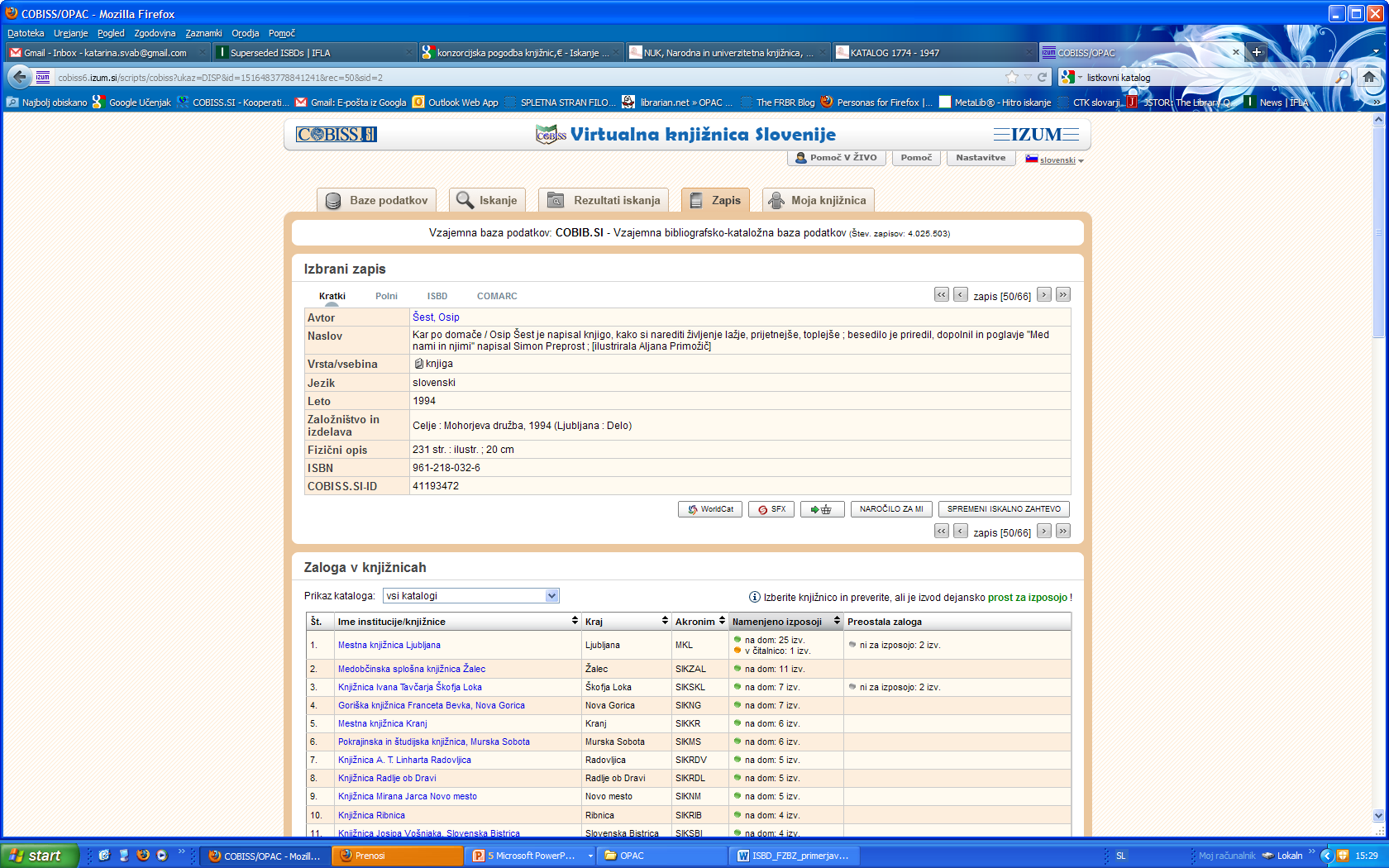 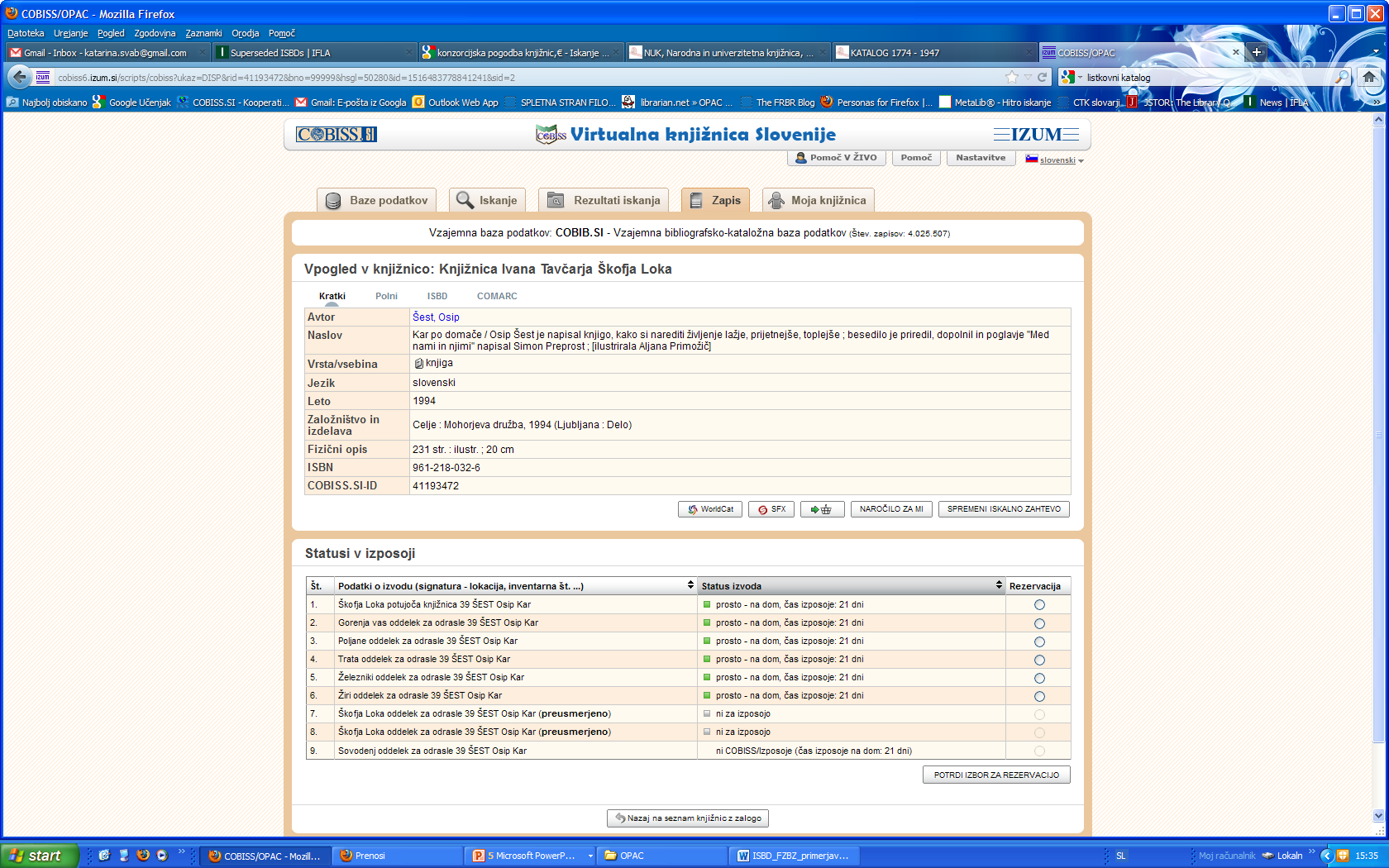 KNJIŽNIČNI KATALOGI
1791
2012
“Only librarians like to search,users prefer to find.” (Tennant vs:Mi, Weng, 2008)
KNJIŽNIČNI KATALOGI
Sedanji knjižnični katalogi so le računalniška kopija listkovnih katalogov. (Altenman, Lynema, Pace, 2006)
Uporabniki jih zelo malo uporabljajo!
Samo 1 % uporabnikov začne svojo informacijsko poizvedovanje v knjižnici!
84 % mladih raje uporablja splet kot knjižnico (OCLC, 2009)
Ugotavljajo, da študenti in raziskovalci uporabljajo enake iskalne strategije tako v spletnih iskalnikih kot v knjižničnih katalogih ali specialnih bazah podatkov.
IMAMO TEŽAVE (?)
Težave (Borgman,1986, 1996; Šauperl, Saye 2007)
Uporabnik ≠ bibliotekar
ZAHTEVNO IN TEŽKO ISKANJE
TEŽAVE:
Izobraževanje,
Iskanje,
izpis zadetkov,
Avtor
Naslov
Signatura, povzetek
Leto izdaje
Predmetne oznake
Vrsta gradiva
Težavnostna stopnja branja (Ann Luk, 1996)

zadovoljstvo z zadetki in prepoznavanje relevantnih zadetkov.

Velika pričakovanja od kataloga…
[Speaker Notes: Vrstni red, Carlyle A.]
Kaj bi morali zapisi vsebovati(Markey, 2007 in Carlyle,2001)
strokovno področje (biologija, računalništvo, umetnostna zgodovina,…);
stopnja (pred) znanja (osnovnošolsko, srednješolsko, visokošolsko, …);
starostnih skupinah (najstniki, upokojenci, invalidi,…);
časovni vidik (16. stoletje, 1935-1945, razsvetljenstvo,…);
kaj lahko uporabnik naredi z gradivom (kupi, bere, prenašati na druge medije, igra igrico, posluša, gleda, zamenja,…);
žanr gradiva (kriminalke, šale, poezija,…); 
jezik;
vsebinski opis;
slikovni elementi;
fizični opis;
ilustrator;
prevajalec.
FZBZ (1998)
Kakšen model je?
Kako bi ga razložili?
Primer za Hlapca Jerneja in njegovo pravico (Ivan Cankar) Kaj mi v knjižnicah katalogiziramo?
Relacije? Zakaj so vključene?
The bailiff Yerney and his rights / by Ivan Cankar ; translated from the Slovene by Sidonie Yeras and H. C. Sewell Grant ; introduction Janko Lavrin ; illustrations Nora Lavrin
Hlapec Jernej / Ivan Cankar ; [priredil Boris Merhar], knjiga objavljena leta 1947 pri DZS 
Hlapec Jernej in njegova pravica / Ivan Cankar, objavljena leta 1907 pri založbi L. Schwentnerja in s posvetilom Ivana Cankarja Lojzu Kraigherju in s Cankarjevim lastoročnim kratkim zapisom o "pravici" v človeški družbi, prav tako namenjenim Kraigherju
Hlapec Jernej in njegova pravica / Ivan Cankar ; [oprema Slavko Pengov], V Ljubljani : Prešernova družba, 1959 (v Ljubljani : ČZP "Ljudska pravica")
Hlapec Jernej in njegova pravica / Ivan Cankar ; [ilustrirala Nora Lavrin ; spremno besedo napisal Bratko Kreft], Mladinska knjiga, 1994
Atributi FZBZ
Vaja: za pojavno obliko : FZBZ+ISBD (M)
10 min
OPRAVILA UPORABNIKA
Raziskovanje
18
RAZISKAVE
Mateja Leskovec (2005): Delo, izrazna oblika, pojavna oblika:kaj uporabniki res iščejo? diplomsko delo
Ali starši predšolskih otrok najdejo ustrezne knjige v katalogu (poletje 2011)
Kako srednješolci izbirajo knjige za domače branje? (november 2011)
Leskovec (2005)
Iščejo :
izrazno obliko: 
74 % (celotno besedilo ali skrajšano)
43% kvaliteto jezika, prevoda
pojavno obliko:
67 % delo+spremna beseda
26 % večje črke
28 % bolj ohranjeno
Ilustrirano, fizično lažje,  manjši format….
Starši predšolskih otrok
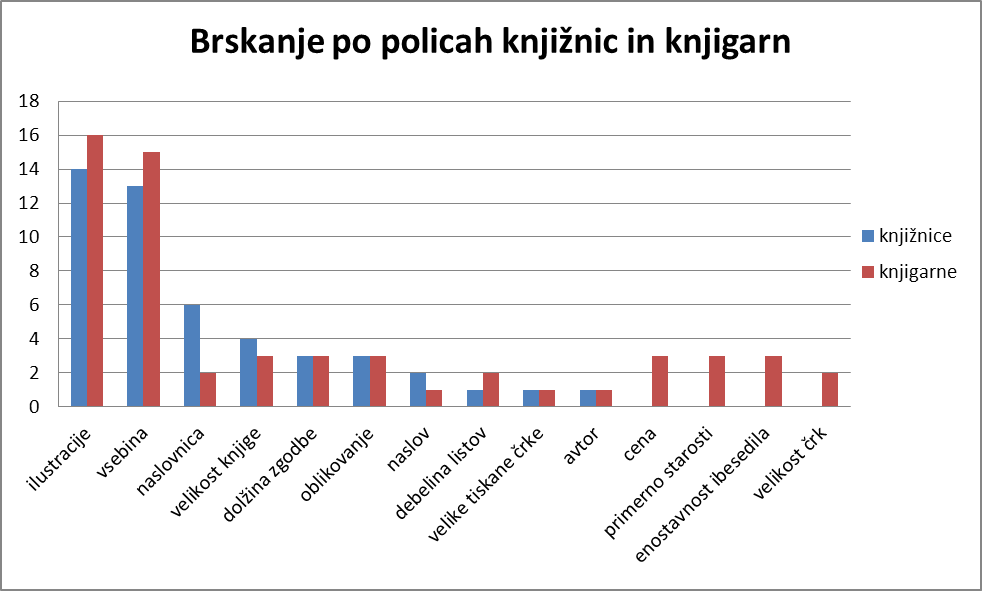 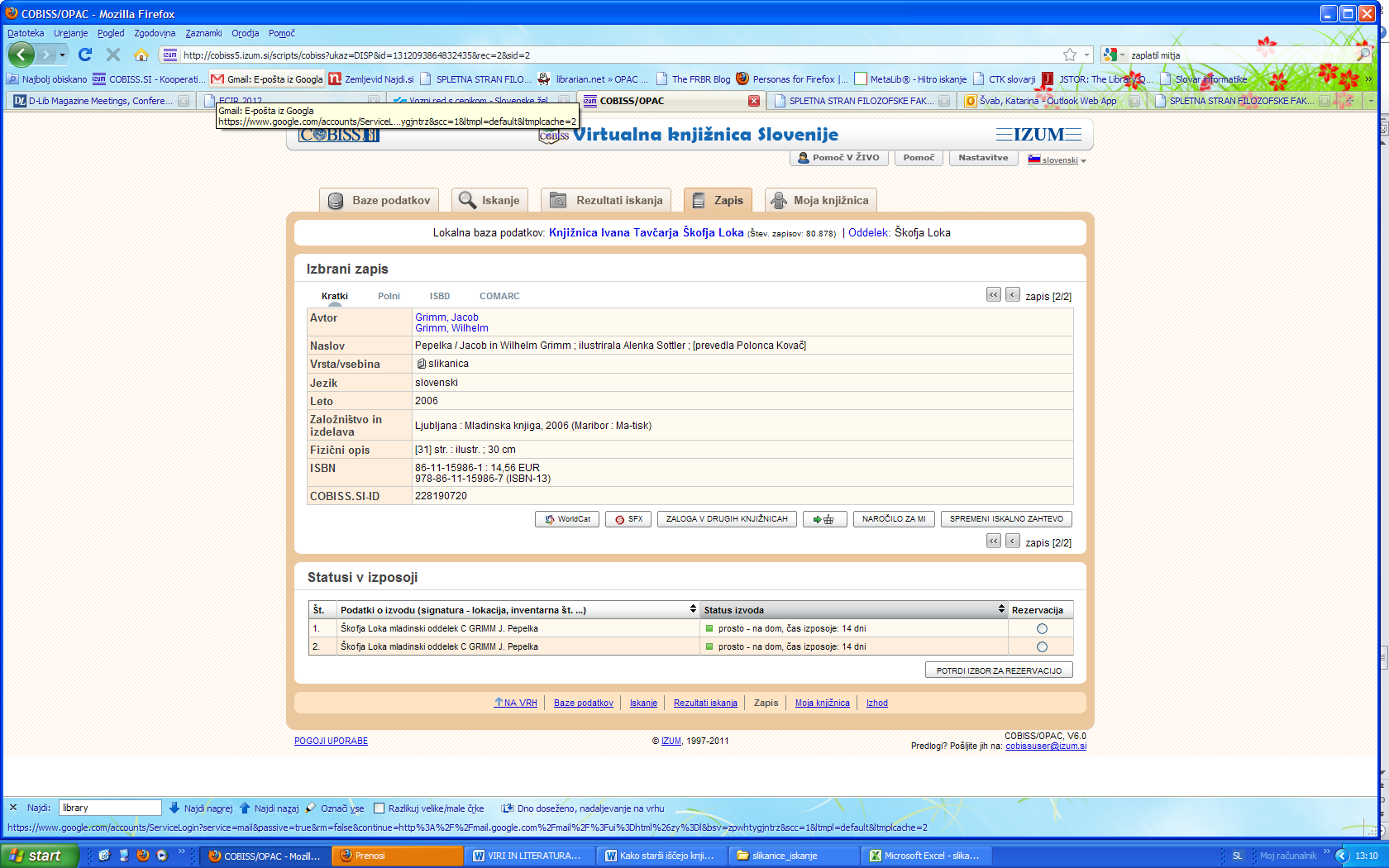 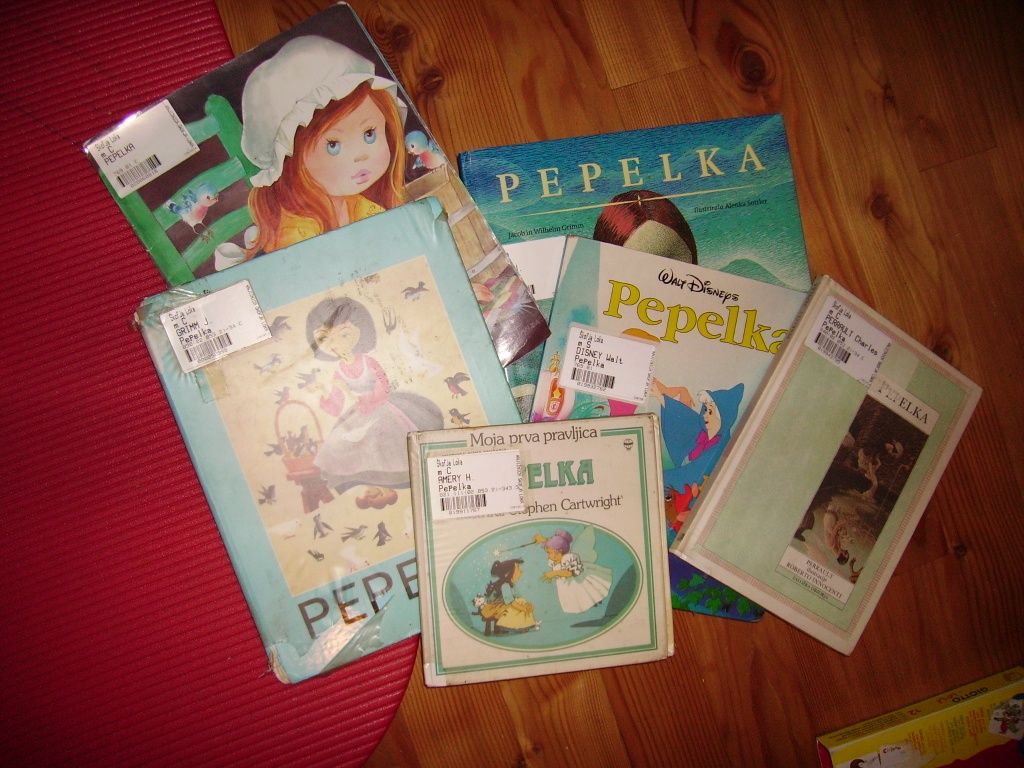 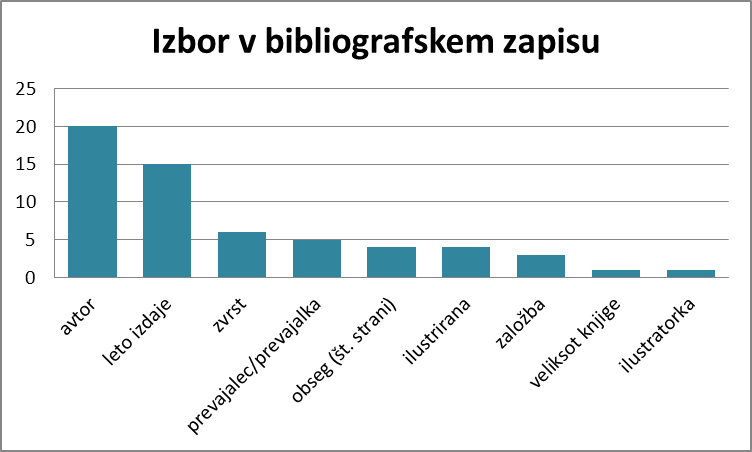 74 % mam z izbrano knjigo v katalogu COBISS, ni bila zadovoljna.
Ohranjenost!
[Speaker Notes: Slabo!!! Neuporabni zapisi. Manjhno zadovoljstvo]
Srednješolci za domače branje
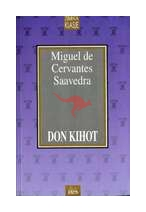 Vzorec 105
Dve gimnaziji
Od 14-18 let, 63 % deklet
[Speaker Notes: Drugače kot so navajeni iz kataloga.]
68 % zadovoljstvo z izborom
Kaj predlagajo uporabniki?
Knjiga vsebuje tudi
Zvrst
Obseg
Težavnostna stopnja branja
Leto izida
Besedilo (skrajšano/celotno)
Ciljna skupina
Ohranjenost
Ilustracije
[Speaker Notes: Marsikaj je že, samo se v teh zapis ne pokažejo. Vpliv katalogizatorja-različni in podvojeni.]
In kaj zdaj, ko vemo te rezultate?
(NEKAJ) SPREMNIMO!
KAJ?
NIČ, delamo še naprej tako kot smo doslej.
Kaj pa atributi v povezavi z digitalno knjižnico?
Digitalna knjižnica je v prednosti pred katalogom: hitreje vidimo-takoj pogledamo tisto, kar smo našli in se lahko odločimo, če je ustrezno.

Kaj pa če so slabi atributi in ne dobimo zadetkov?
Neprestano moramo ugotavljati kaj in kako naši uporabniki iščejo in, ali iskano tudi najdejo!
Ranganathan (1931)
Kaj je že rekel?
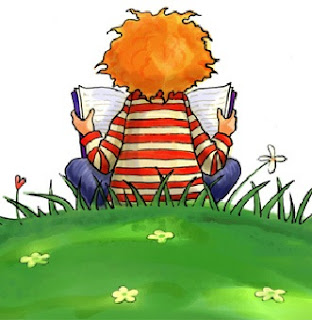 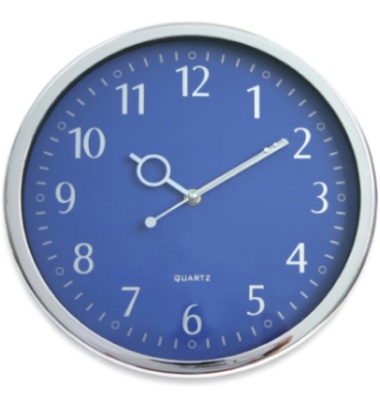 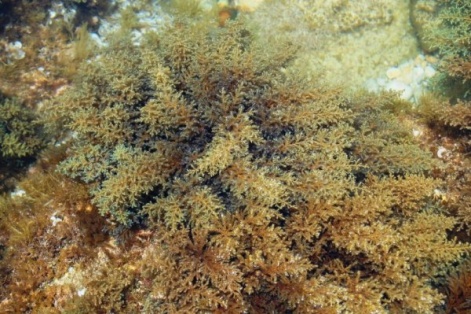 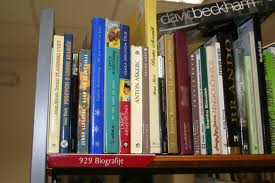